Parent Mathematics Workshop
Fairfield Public Schools
K-5
Presented by the Math Science Teachers
2013
[Speaker Notes: Mary, susan, amy]
Focus for Today
Background 
Now vs. Then
Sample problem solving
Supporting your child
[Speaker Notes: Focus for today:
Background information: how we got to where we are right now
Now vs. Then – We will discuss how math is taught differently today then when we were children
We will do a sample math problem together right from the curriculum
Support  - how you can help at home- no magic answer, no quick fixes.  Just suggestions!]
Board of Education  Curriculum Adoption
Math Curriculum 3-5 - adopted April 2012
Math Curriculum PK-2 - adopted April 2013
[Speaker Notes: Aligned with CCSS aligned with SBAC testing
Embedded pd in K-2 last year, same with 3-5 in 2011.]
Math fact expectations by end of grade level
Grade K - Add and subtract within 5 with accuracy and speedGrade 1 - Add and subtract within 20 with accuracy and speedGrade 2 - Add and subtract within 20 to compute with multi-digit numbersGrade 3 - Add and subtract within 20 and multiply and divide within 100 with accuracy and speedGrade 4 - Add and subtract within 20 and multiply and divide within 100 to compute with multi-digit whole numbers using efficient strategies.Grade 5 - Use knowledge of basic facts to compute with fractions and decimals using efficient strategies.
[Speaker Notes: Clearly specified and targeted expectations at each grade level
Grade K Never had the expectation, but now we do
Grade 2 Within 20 means facts to 10 (so 10 + 10 = 20)
Grade 3  Within 100 is 9 x 9 and 10 x 10
Grade 5  Don’t teach basic operations in grade 5.  Students are expected to use basic facts to compute flexibly.  Solid understanding!]
Mathematics Today
“….includes the concepts underlying arithmetic, the skills of computation, and the ability to apply mathematics to solve problems. Arithmetic is an important life skill and a rehearsal for algebra in the middle grades.”
 
-Jason Zimba et. al.
[Speaker Notes: I would contend that it is not a rehearsal for algebra, but rather algebra at the elementary level.
Emphasis on CONCEPTS]
A shift from:
Teacher has the “answer”
(and therefore often does the thinking for the student)
To

The proof for the answer is in the mathematics.
(and therefore the student does the thinking )
[Speaker Notes: Teacher is not dispensing the answer- no magic red pen after school ends
Students must reason mathematically- know whether they are correct or not.Also expected to understand their peers mathematics and to determine if they are correct or not.]
21st Century Skills
It is important for students to do arithmetic and to be mathematical thinkers and problem solvers.

Students need to be able to:
use computation to problem solve
collaborate 
know when and why to use an operation
[Speaker Notes: Beyond just computing.
We used to solve problems.  Students today need to be problem solvers.]
Sample Contextual Problem
Sam, an eight year old boy, goes to Thanksgiving dinner with his ten year old sister.  He sees his grandparents and his great grandfather.  He begins to wonder how old his family members were when he and his sister were born.
[Speaker Notes: For this presentation we are going to provide you with a problem similar to what you might find in a second grade class.
*Pass out sample problems]
How old were his family members when he and his sister were born?
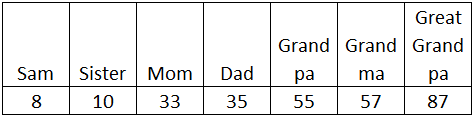 [Speaker Notes: MSTs walk around with clipboard taking notes and conferring with “students” to share out when the group reconvenes.
Encourage parents to work with a partner or partners to solve the problem
Look at how parents approach problem solving]
How did you find the solutions?
Turn and Talk with another group and share how you figured out the ages.

Did you use the same strategy as the group next to you?

Who used subtraction to solve the problems?

Did anyone use addition to solve the problems?
[Speaker Notes: Share with the group next to them to see if they all solved the problem the same way.
Take a poll after the choices– subtraction, addition.  Who lined it up vertically?
Other Questions Did you set up a traditional algorithm using paper and pencil – This is not wrong!
Did you visualize the differences in ages?
Did you use a solution to one age difference to help you solve another age difference? (Math is about numerical relationships)]
Roles During Problem Solving
Students’ Role
Computing
Problem solving
Recording their answers
Engaging in mathematical thinking  and discourse
Justifying their reasoning
Making connections among mathematical ideas.
Applying previously learned concepts to new problems
Teacher’s Role
Identifying students’ needs and differentiating instruction
Directly instructing students and challenging their misconceptions through  questioning
Extending  students’ understanding
[Speaker Notes: Identifying entry point—needs of a student
If it was a real classroom I would be……break it down, what is REALLY happening]
Counting backward by ones and keeping track with fingers.

33, 32, 31, …..25
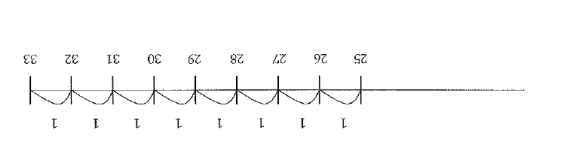 [Speaker Notes: The following slides are possible strategies second graders might use.  The strategy a student uses provides helpful information to the teacher on how to push their thinking to more efficient strategies.]
Using the Open Number Line to 
Record Mathematical Thinking
Decomposing the 8 to get the a landmark number.
          87 – 7 = 80 then 80 – 1 = 79
Great Grandpa was 79 when Sam was born.
-7
-1
79                 80                                                                                            87
[Speaker Notes: The open number line is a visual representation of what is happening as numbers are manipulated.  
We know that Great Grandpa is 87 now. To find out how old he was when Sam was born we subtract 8 (because Sam is 8 years old). Use the landmark number 80. So Great Grandpa was 79 years old when Sam was born. 
This open number line model is a visual representation of what happens when subtracting numbers. 
 We continually encourage students to move to numeric representations once they conceptually understand.]
Adding 50 and subtracting 1.

8 + 50 = 58 – 1 = 57
Number line jumps show 50 – 1 = 49

Grandma was 49 years old when Sam was born
+50
-1
57
8 													58
[Speaker Notes: In this problem we are trying to find out how old Grandma was when Sam was born. One way to do this is by finding the distance between Sam’s age and his Grandma’s age. We showed this by adding 50 to 8 (Sam’s age) to get to 58, then take away 1 to get to Grandma’s current age of 57. The distance between 8 and 57 is 49. Grandma was 49 when Sam was born.  Friendly numbers
 Big mathematical idea: Constant difference.  50 is the same distance as 58 – 8.]
Adding On Using Leaps of Ten and Landmark Numbers

Start at Sam’s age (8) and add on until you get to Mom’s age (33) 

8 + 2 =10 

10 + 10 = 20

20 + 10 = 30 

30 + 3 = 33

10 + 10 + 2 + 3 = 25

Mom was 25 years old when Sam was born.
[Speaker Notes: Provide students with models but not all need them.  In this slide we want to show a student who doesn’t need the number line to show work but can add the numbers. This example shows landmark numbers and leaps of ten to get from Sam’s age (8) to Mom’s age (33). The distance between the ages shows that Mom was 25 years old when Sam was born. Some students will make the leap from 10 to 30 automatically by adding 20.]
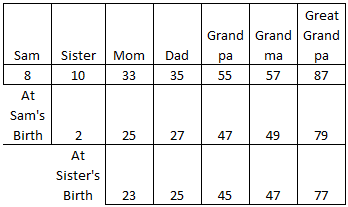 Each person was always two years older when Sam was born than when his sister was born because she is two years older than Sam.
[Speaker Notes: What to point out here: People are always 2 years older when Sam was born as compared to how old they were when his sister was born. For instance Mom was 25 years old when Sam was born and 23 years old when his sister was born.  Dad was 27 years old when Sam was born and 25 years old when his sister was born. This is an example of constant difference, where the difference between Sam and his sister is always 2 years.  Using the known to find the unknown.
We would encourage students to notice any patterns in this chart and talk about constant difference with them.
We can also extend this problem by asking students to figure out how old his parents and grandparents will be when he becomes their current age.  We would also encourage them to identify the strategy they use to efficiently find the solutions.]
Standard Algorithm
7
- 8
8
17 
ones
7 
  tens
9
7
[Speaker Notes: Emphasize that ALL students are taught the standard algorithm.  It is important for students to understand how to compose (think of how a number is put together) and decompose (take apart a number) to understand why the standard algorithm works.]
Models to Represent Your Thinking
Physical or concrete models, i.e. using manipulatives

Visualizing models, i.e. using open number lines

Numeric models: i.e. using the standard algorithm
[Speaker Notes: Important to point out that students will be asked to try each strategy but will use what is most efficient for them. Students will come to the algorithm with a stronger understanding of the various strategies for computational fluency.
Some may have heard of CPA Concrete Pictorial Abstract– we have been doing that kind of work for a long time in Fairfield.
Students need to be able to represent their thinking: how they solve problems.  Represent their thinking using numbers
Using all of these models all the time- depending on the problem they are solving and where they are in their thinking.]
How to help your child(ren):
Your child needs to be clear about the task or problem before they can begin to solve it.

Read problem aloud – Listen for vocabulary that needs explanation
Have her/him restate the problem in her/his own words
Break it down:  underline/highlight important information
What do we know? 
What do we have to find out? (Reread as necessary)
For a child who may not sure where to begin:
Get to know how they are thinking about the problem.

Tell me how you started to solve the problem?
What have you tried?
What do you already know?
Is there a strategy you have used before that might work with this problem?
Does this remind you of another problem you solved?
Acknowledge efforts:
Acknowledge your child’s thinking and attempts.

That sounds like a great strategy.  Do you think it will work for this problem?
I can see you have been thinking really hard about this problem.
Math is sometimes hard, but that is what makes it fun.  If it was easy, it would be boring.
Provide support:
It is important to help children make connections to what they already know.
Suggest a strategy they are familiar with
(partial sums, partial products, doubles, using 5, making 10)

Suggest a model they are familiar with to help them  visualize the numbers or problem.
(number line, array, build with unifix cubes, numbers)
It is important to show their thinking with the numbers when using visual models.
Differentiation of Instruction:
It is important to push children to more sophisticated strategies.  Move children from the most concrete  representation to more abstract representations as soon as they are able.

  physical objects/manipulatives
  drawings
  arrays (including open arrays)
  10 by 10 grids
  number lines
  graphs
  number sentences or equations
It is O.K. to go backwards to make sure the student is still making connections before moving forward again.
Parent Resources:

Teachers, principal and Math Science Teacher
FPS website – Curriculum – Math 
Parent Letters
Basic Facts practice
Homework – is classroom teacher specific – Teachers differentiate homework based on student needs.
[Speaker Notes: Website and parent letters will provide general assistance with the homework.]
Parent Guide Website
http://fairfieldpublicschoolsk5math.wikispaces.com/home
Hope you enjoyed this workshop.  
Thank you for coming.